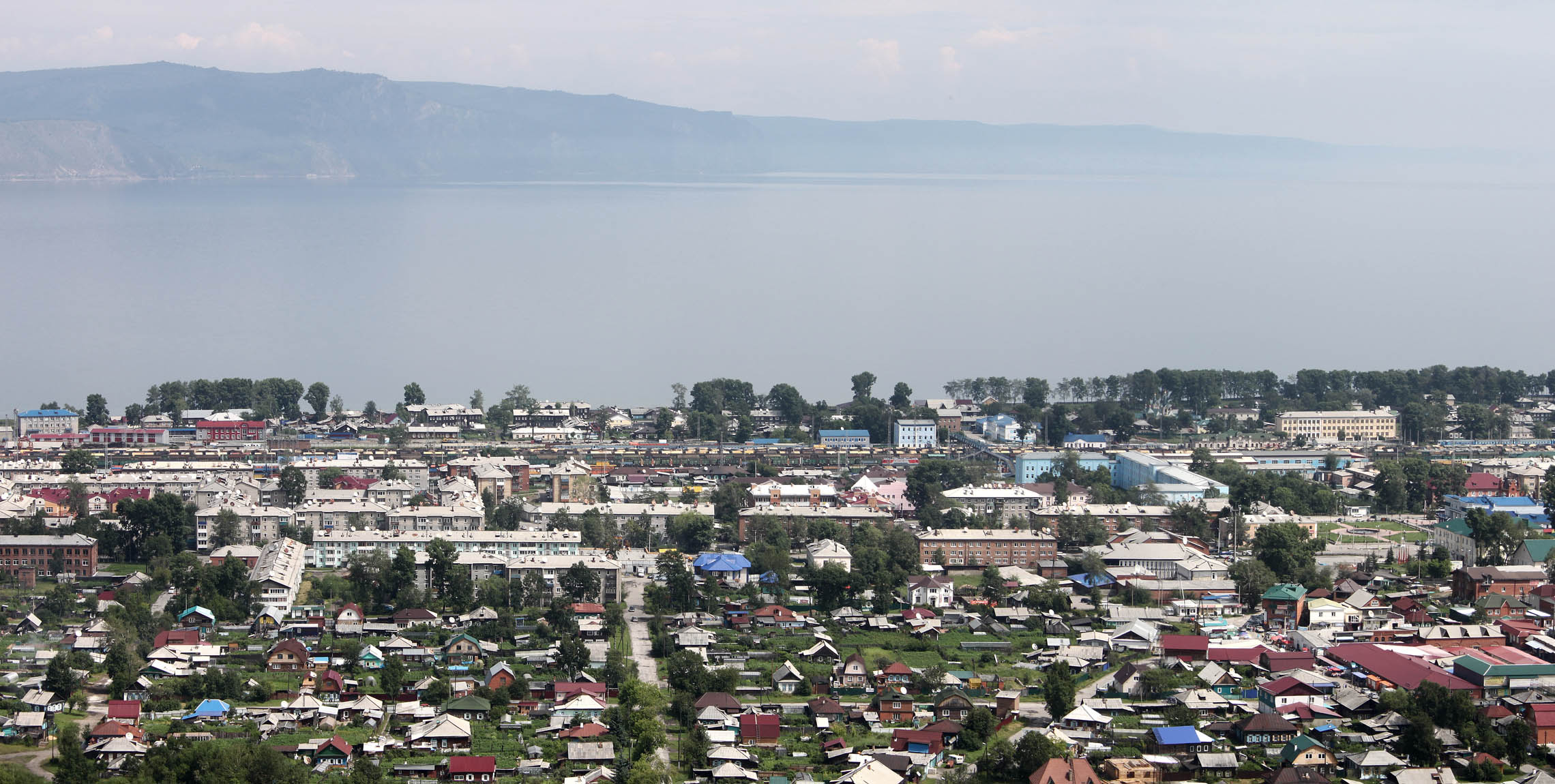 ОТЧЕТ
Об исполнении бюджета Слюдянского муниципального образования за 2019 год
Бюджет Слюдянского муниципального образования на 2019 год                                        утвержден решением Думы Слюдянского муниципального образования от 27 декабря 2018 года № 58 IV-ГД «О бюджете СМО на 2019 год и на плановый период 2020 – 2021 годов»
2
Основные параметры бюджета Слюдянского муниципального образования за 2019 год (тыс. руб.)
Дефицит(-)
Профицит (+)
Доходы
Расходы
3
Муниципальный долг по состоянию на 01.01.2020г. составляет 2 900,00 тыс. руб.
Состав доходов бюджета Слюдянского муниципального образования по видам доходов за 2019 год
Налоговые и неналоговые доходы 
66 672 т.р.
Доходы бюджета 
178 313 т.р.
Безвозмездные поступления
111 641 т.р.
Дотации 38 737 т.р.
Налог на доходы физических лиц                 40 620 т.р.
Налоговые доходы 
61 231 т.р.
Доходы от использования имущества 2 896т.р.
Неналоговые доходы 
5 441 т.р.
Субсидии 72 831 т.р.
Акцизы по подакцизным товарам  6 878 т.р.
Доходы от оказания платных услуг и компенсации затрат
1 941 т.р.
Субвенции 73 т.р.
Штрафы, санкции, возмещение ущерба
 387 т.р.
Налоги на имущество 
13 732 т.р.
Сельскохозяйственный налог 1 т.р.
4
Прочие неналоговые доходы 217 т.р.
Структура исполнения доходов бюджета Слюдянского муниципального образования в 2019 году (тыс. руб.)
Общий объем доходов 178 313 т.р.
5
Динамика исполнения налоговых и неналоговых доходов бюджета Слюдянского муниципального образования в 2019 году, тыс. руб.
6
Доля налоговых и неналоговых доходов 
за 2018 – 2019 годы
Общий объем налоговых и неналоговых доходов составил 66 672 тыс.руб.
Наибольший удельный вес в структуре налоговых и неналоговых поступлений доходной части бюджета занимает налог на доходы физических лиц (НДФЛ).
7
Налог на доходы физических лиц в 2018 – 2019 годах, тыс. руб.
+2 576 или +6,8%
Исполнение по году составило 106,5%. НДФЛ является основным налогом в составе налоговых и неналоговых доходов и составляет 60,9% от фактических поступлений. В сравнении с прошлым годом наблюдается положительный рост налога на сумму 2 576 тыс. руб. или на 6,8%. 
Прирост налога обеспечен поступлением в конце года налога от отдельных предприятий и организаций с начисленной зарплаты за декабрь месяц. Также поступления задолженности за прошлый период предприятий ЖКХ привело к незначительному росту. Вместе с тем, увеличение должностных окладов с 1 апреля и с 1 октября 2019г. в соответствии с Указом Губернатора Иркутской области положительно повлияло на процент исполнения.
8
Акцизы по подакцизным товарам (продукции) производимым на территории Российской Федерации
2018 год
2019 год
Темп роста +11,6%
6 161т.р.
6 878т.р.
Рост обусловлен повышением стоимости ставки акцизов отдельных видов подакцизной продукции
На 2019 год установлен дифференцированный норматив отчислений в местный бюджет в размере 0,094%
9
Налоги на имущество
+459т.р.
В целом доходы от налогов на имущество за 2019 год исполнены на 102,5%. В сравнении с прошлым годом рост налогов составил 6,2%, из них:
Налог на имущество физических лиц исполнен на 104,5%, рост к уровню прошлого года составил 8,5%;
Земельный налог исполнен на 101,6%, рост к уровню прошлого года составил 5,2%.
Повышение сознательности граждан восстановило ритмичность платежей. Обновление значения коэффициента при исчислении имущественных налогов, корректирующего инвентаризационную стоимость также способствовало росту поступления налога на имущество физических лиц.
Вместе с тем активная работа налоговой инспекции по урегулированию налоговой задолженности, как главного администратора положительно повлияло на показатель собираемости.
10
Доходы от использования имущества, находящегося в государственной и муниципальной собственности (тыс. руб.)
В сравнении с прошлым годом наблюдается:
Снижение по арендной плате за земельные участки на 36,4%;
Причиной неполного поступления аренды явилось наличие задолженности за прошлые года по арендной плате за земельные участки у злостных неплательщиков (кооператив «Мангутай», ООО «Аляска Плюс», МУП «ИРЦ»).
Возврат денежных средств физическому лицу за ранее внесенный авансовый платеж за земельный участок по договору, который был расторгнут с 01.01.2019г., также отрицательно повлиял на исполнение показателя по собираемости.
Рост по арендной плате за муниципальное имущество на 36,1%
Рост поступлений арендной платы обусловлен усилением претензионно-исковой деятельности специалистов к должникам, а также частичное финансовое оздоровление арендаторов привело к увеличению ритмичности платежей по договорам аренды за муниципальное имущество.
-708 т. р.
+440 т. р.
11
Доходы от продажи материальных и нематериальных активов (тыс. руб.)
Отсутствие в 2019 году показателя:
По доходам от реализации муниципального имущества обусловлено не реализацией Прогнозного плана (программы) приватизации муниципального имущества в связи с его отменой на 2019 год и переносом на следующие года.
По доходам от продажи земельных участков, находящихся в собственности обусловлено ограничениями в оборот и не предоставления в частную собственность земельных участков, расположенных в границах водоохранной зоны, в целях исполнений положений, утвержденных правительством Российской Федерации.
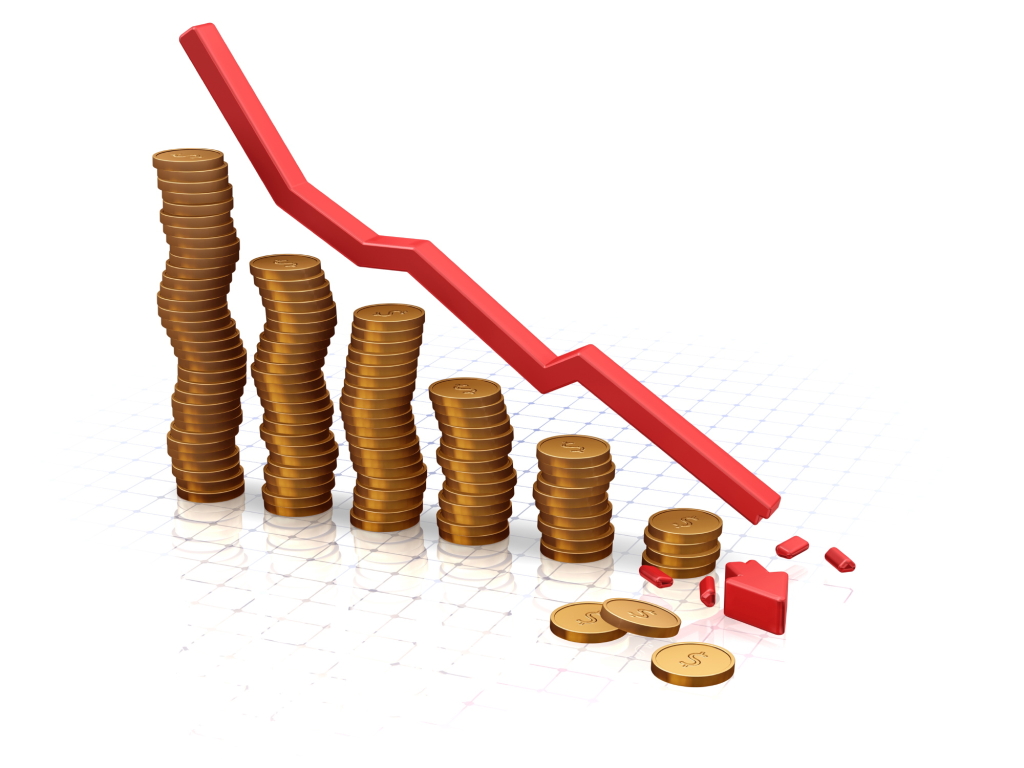 12
Прочие доходы от компенсации затрат в 2019 году (тыс. руб.)
Поступления составили в сумме 1 941 тыс. руб. Исполнение данного показателя составляет 87,8%.
К данному виду доходов относится:
Поступления от ФСС РФ возмещения расходов по выплате работникам пособий по временной нетрудоспособности и в связи с материнством за 2018 год в сумме 353,8 тыс. руб.
Поступления от ресурсоснабжающей организацией ООО «УКС», как возврат в местный бюджет денежных средств на пополнение аварийно-технического запаса СМО, согласно договорных отношений и графика в сумме 1 587,2 тыс. руб.
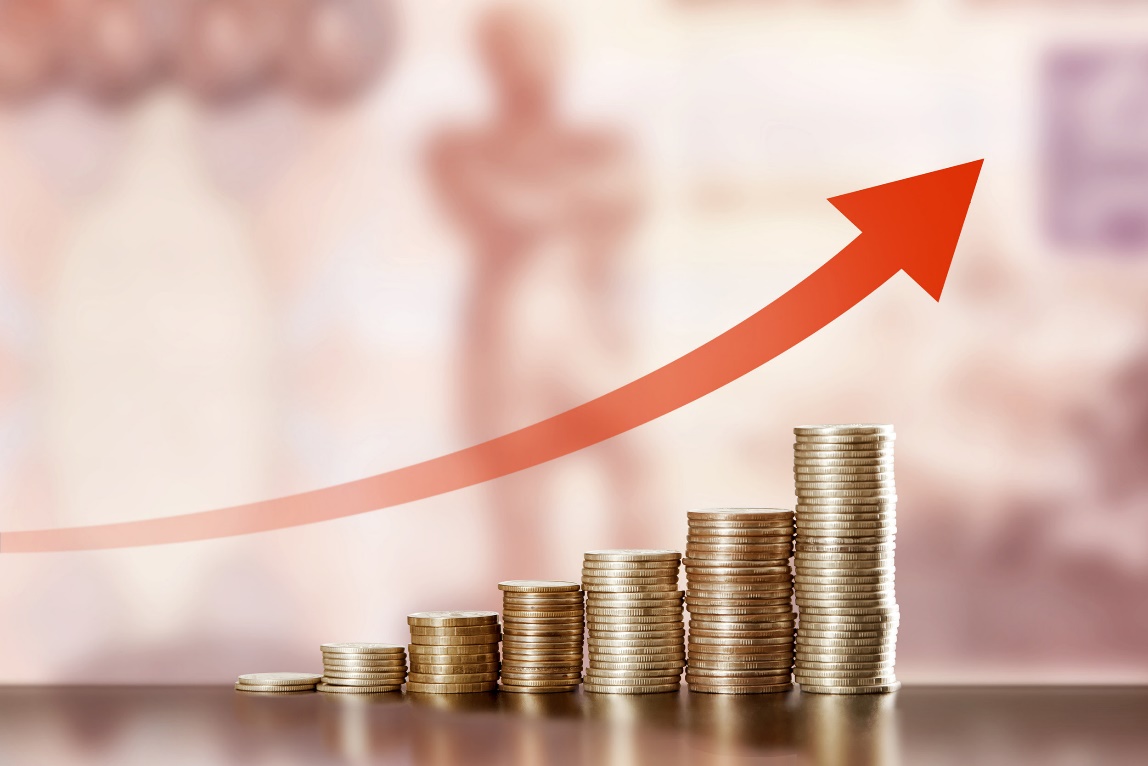 13
Штрафы, санкции, возмещение ущерба в 2018 – 2019 годах (тыс. руб.)
14
Динамика безвозмездных поступлений в 2018 – 2019 годах (тыс. руб.)
+45 199 т. р.
или
 +163,6%
Увеличение безвозмездных поступлений из бюджетов других уровней обусловлено проведением необходимых мероприятий по привлечению средств через участие муниципального образования в областных и федеральных программах. Дополнительный объем дотации на выравнивание из районного бюджета позволил сбалансировать местный бюджет и реализовать обязательства по значимости исходя из потребности.
В целом рост безвозмездных поступлений в сравнении с прошлым годом составил 94%.
15
Безвозмездные поступления
В отчетном году в бюджет Слюдянского муниципального образования поступило 111 641 тыс. руб. межбюджетных трансфертов, или 99,9% от планового показателя.
Финансирование субсидии из областного бюджета не в полном объеме на реализацию отдельных муниципальных программ по причине экономии денежных средств в результате проведения конкурентных процедур при заключении контрактов незначительно повлияло на процент исполнения.
16
Состав расходов бюджета Слюдянского муниципального образования2019г.
В целом расходная часть бюджета за отчетный период исполнена на 98,9%, в том числе на реализацию муниципальных программ направлено средств в объеме 177 061 т.р., что составило 98% от общего объема произведенных расходов, что больше на 60 405 т.р. в сравнении с прошлым годом. 
         На положительный рост повлияло дополнительное увеличение межбюджетных трансфертов от других бюджетов на реализацию муниципальных программ.
17
Структура расходов бюджета Слюдянского муниципального образования
18
Доля программных и непрограммных мероприятий в бюджете Слюдянского муниципального образования в 2019 году. (тыс. руб.)
19
20
Источники финансирования расходов по программе «Развитие жилищно-коммунального хозяйства Слюдянского муниципального образования на 2019 – 2024 годы»
Цель программы: 
Повышение качества предоставляемых жилищно-коммунальных услуг, модернизация и развитие жилищно-коммунального хозяйства.
16 740т.р.
В том числе софинансирование 555 т.р.
В том числе софинансирование 5 426 т.р.
21
Выполненные мероприятия
Замена котла на котельной «Центральная»
Замена циклона на котельной «Центральная»
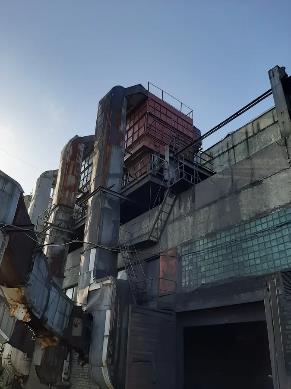 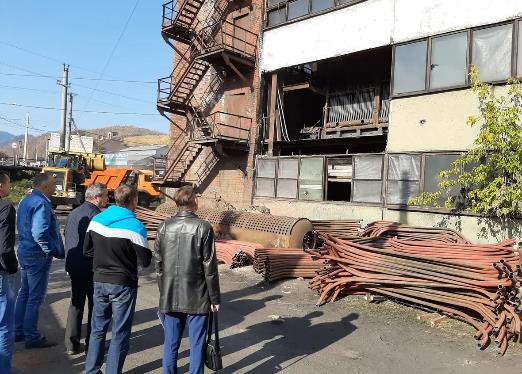 22
Замена сетей тепловодоснабжения 2,5 км.
ул. Школьная, тепловые, водопроводные сети, 530м
ул. Ленина, тепловые сети, 200м
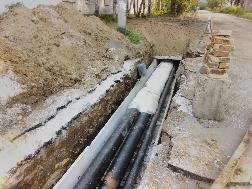 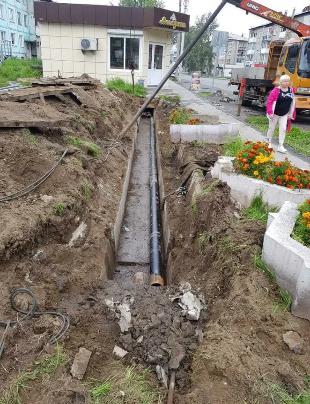 Трубы ХВС на ул.Слюд.Красн.1000 м
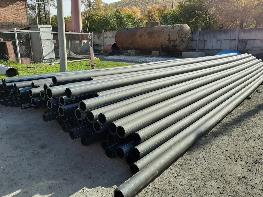 Ул. Тонконога,  тепловые сети, 440м
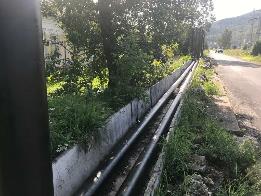 23
24
Источники финансирования программы «Доступное жильё на территории Слюдянского муниципального образования на 2019-2024 гг.»
Цель подпрограммы: 
Повышение доступности жилья для граждан, обеспечение безопасных и комфортных условий проживания
2 822т.р.
Перечень проведенных мероприятий :
6 семьи реализовали право на получение социальной выплаты.
25
26
Источники финансирования программы «Развитие транспортного комплекса и улично-дорожной сети Слюдянского муниципального образования на 2019 – 2024 годы»
Цель программы: 
Развитие транспортной инфраструктуры с учётом непрерывно растущей автомобилизацией города, улучшение качества и безопасности пассажирских перевозок.
Повышение уровня благоустройства территории Слюдянского муниципального образования, повышение качества и технической оснащённости выполняемых работ по содержанию и ремонту объектов благоустройства
12 270т.р.
27
Выполненные мероприятия
Ремонт дорог, нанесение дорожной разметки, обустройство пешеходных переходов, ямочный ремонт дорог, устройство тротуаров
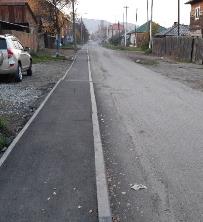 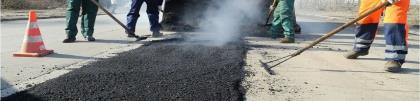 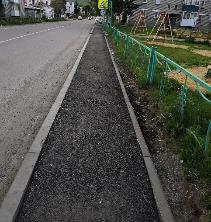 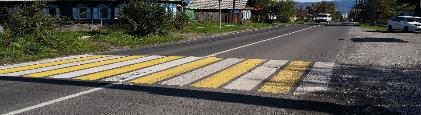 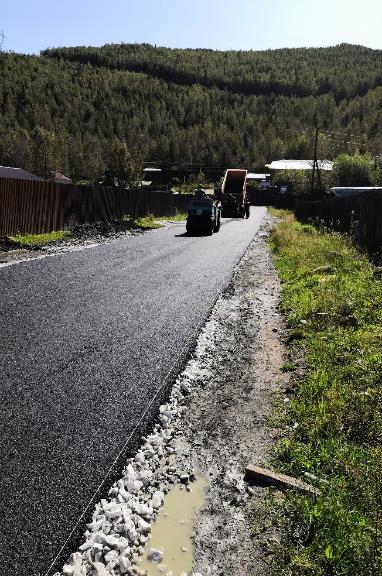 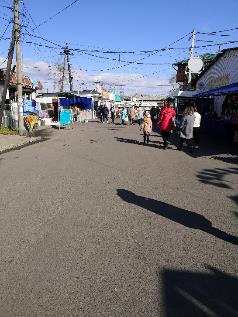 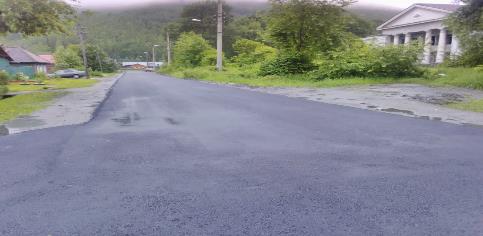 28
29
Источники финансирования программы «Благоустройство  Слюдянского муниципального образования на 2019 – 2024 годы"
Цель программы: 
Повышение уровня благоустройства территории Слюдянского городского поселения для обеспечения благоприятных условий проживания населения.
14 281 т.р.
30
Устройство мостов
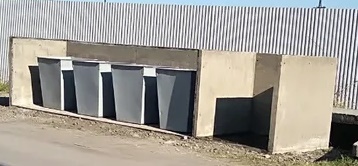 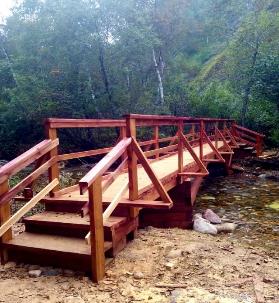 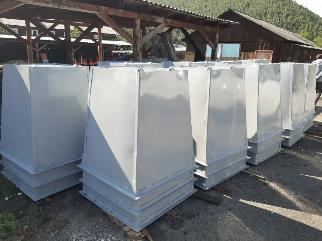 Устройство контейнерных площадок и приобретение контейнеров ТБО
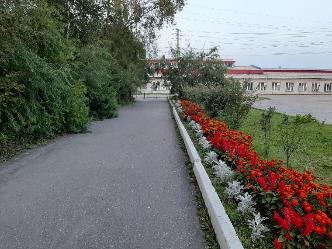 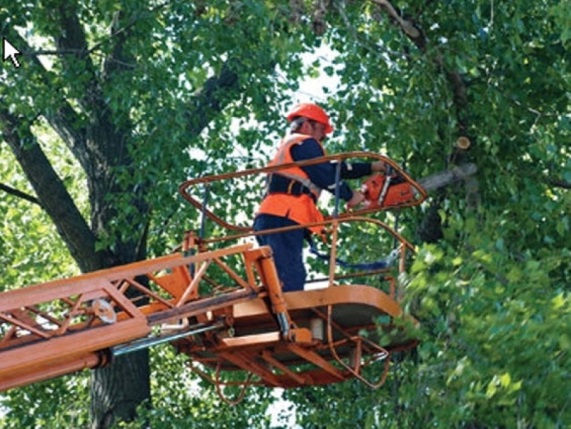 Озеленение города
31
Формирование крон деревьев
Выполненные мероприятия по реализации перечня народных инициатив (исполнено 5 547 т.р. (100%), в том числе 5 158 т.р. за счет средств бюджета Иркутской области)
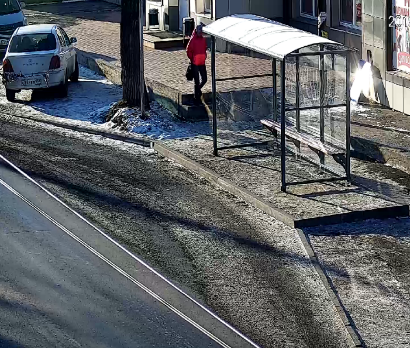 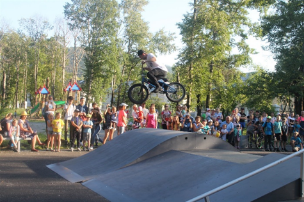 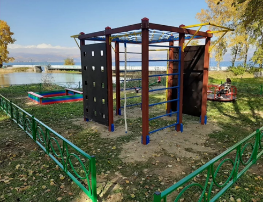 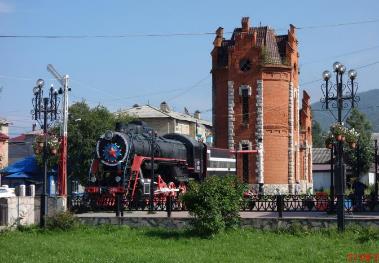 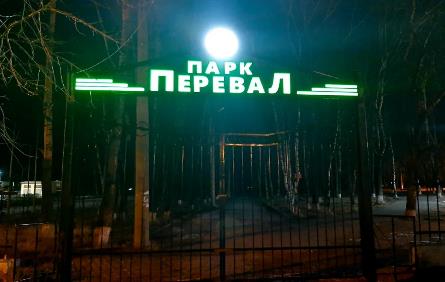 32
33
Источники финансирования программы «Безопасный город на 2019 - 2024гг.»
Цель подпрограммы: 
Повышение роли и эффективности работы Слюдянского городского звена территориальной подсистемы единой государственной системы предупреждения и ликвидации чрезвычайных ситуаций (ТП РСЧС) в решении задач по предупреждению и ликвидации чрезвычайных ситуаций.
Обеспечение и защита личности и общества от терроризма, предупреждение экстремальной деятельности, противодействие терроризму и минимизация последствий его проявлений, совершенствование профилактических мер антиэкстремистской направленности.
Формирование у молодежи внутренней потребности в толерантном поведении поведение к людям других национальностей и религиозных конфессий на основе ценностей многонационального российского общества, культурного самосознания, принципов соблюдения прав и свобод человека.
Совершенствование резервов финансовых и материальных ресурсов для ликвидации чрезвычайных ситуаций, запасов материально-технических средств в целях гражданской обороны, пожарной безопасности и безопасности людей на водных объектах
34
Выполненные мероприятия
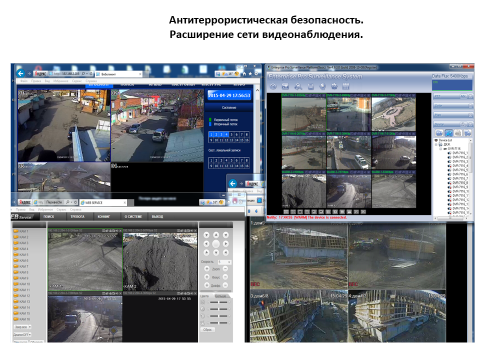 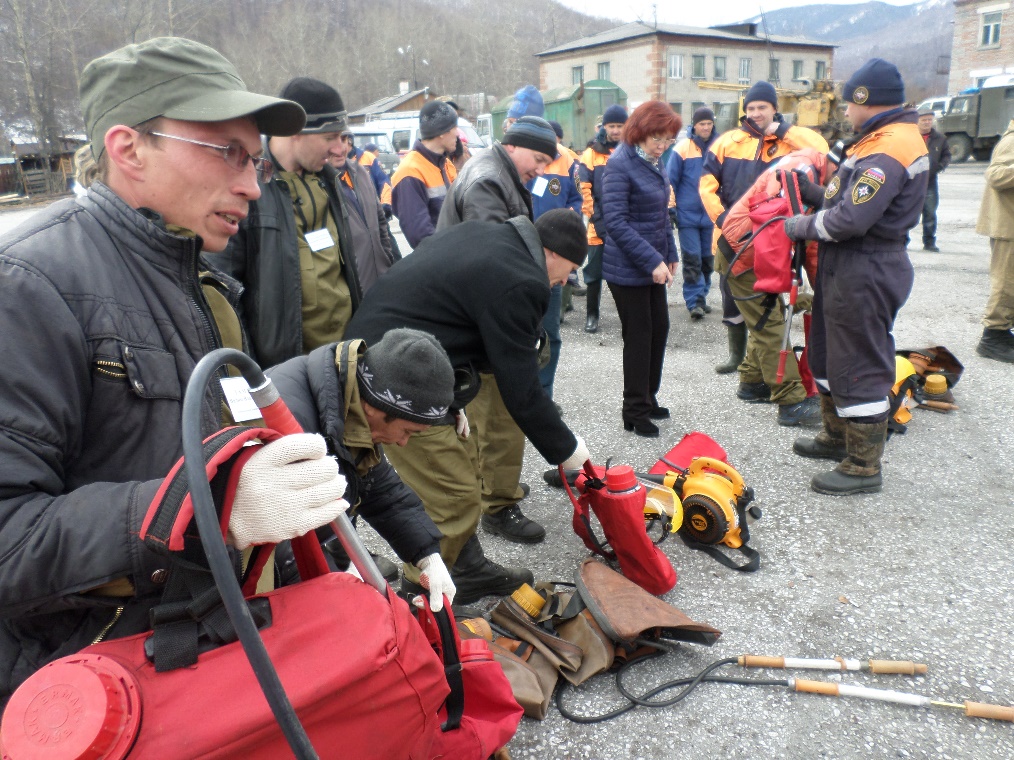 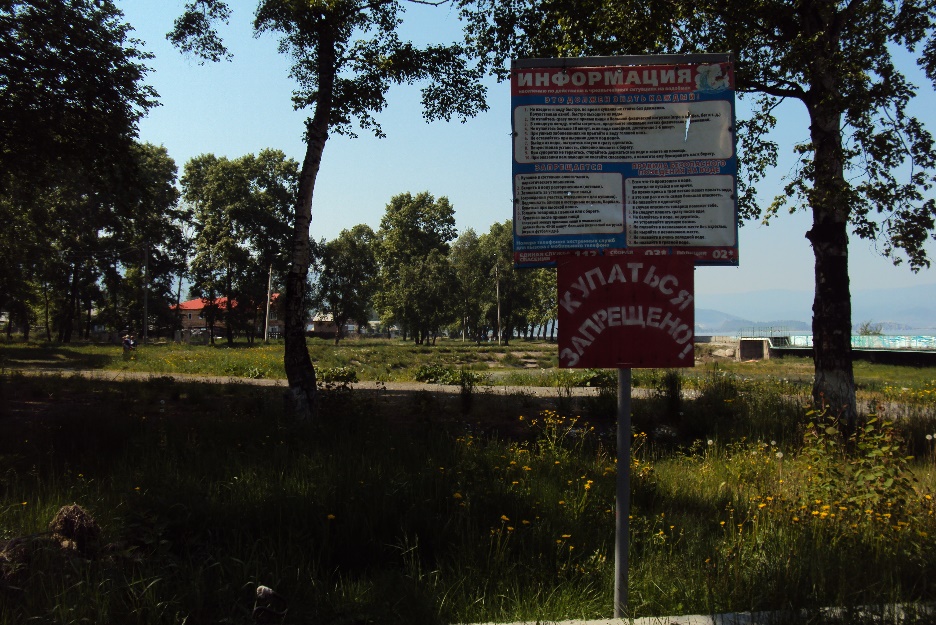 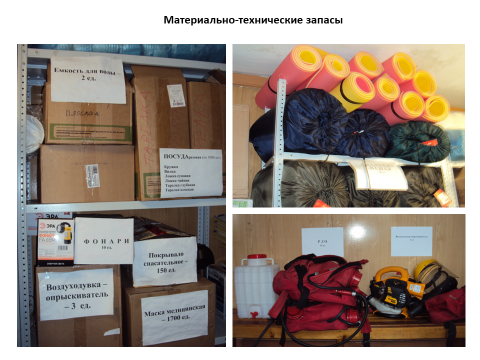 35
6. Программа «Поддержка приоритетных отраслей экономики Слюдянского муниципального образования» на 2019 - 2024 годы (исполнено 30 т.р. (60%) от плана 50 т.р.)
Цель программы: Создание благоприятных условий для предпринимательской деятельности и устойчивого развития малого и среднего предпринимательства в Слюдянского муниципальном образовании
36
37
Источники финансирования программы «Совершенствование механизмов управления Слюдянским муниципальным образованием на 2019 – 2024 годы»
Цель программы: Обеспечение совершенствование механизмов управления Слюдянским муниципальным образованием
38
Структура расходов по программе «Совершенствование механизмов управления Слюдянским муниципальным образованием на 2015 – 2020 годы», т.р.
39
40
Источники финансирования программы «Развитие культуры, досуга, физической культуры и спорта в Слюдянском муниципальном образовании на 2019 – 2024 гг.»
Цель программы: 
Развитие культуры и спорта, сохранение единого культурного пространства Слюдянского муниципального образования, способствующее гармоничному развитию личности, реализации ее духовного потенциала, всестороннему удовлетворению культурных потребностей и повышению качества жизни жителей города Слюдянка.
В течение 2019 года было проведено:
61 культурно-массовых мероприятий;
60 спортивных мероприятий.
41
Культура и спорт
Проведение мероприятия, посвященного годовщине победы в ВОВ
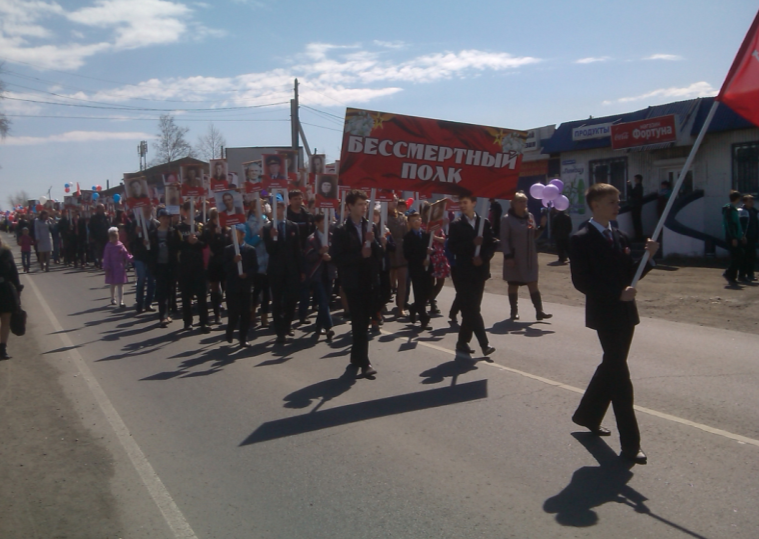 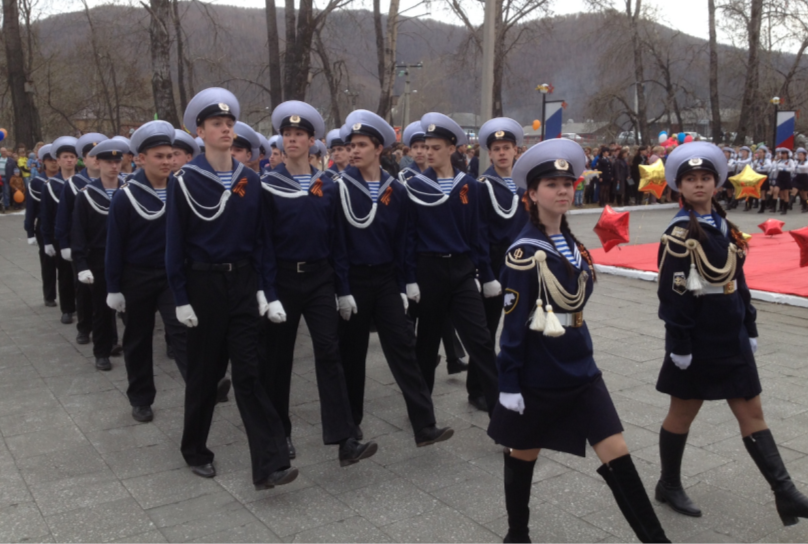 42
Спортивные мероприятия
Турнир по боксу «Байкальский ринг»
Турнир по хоккею с мячом
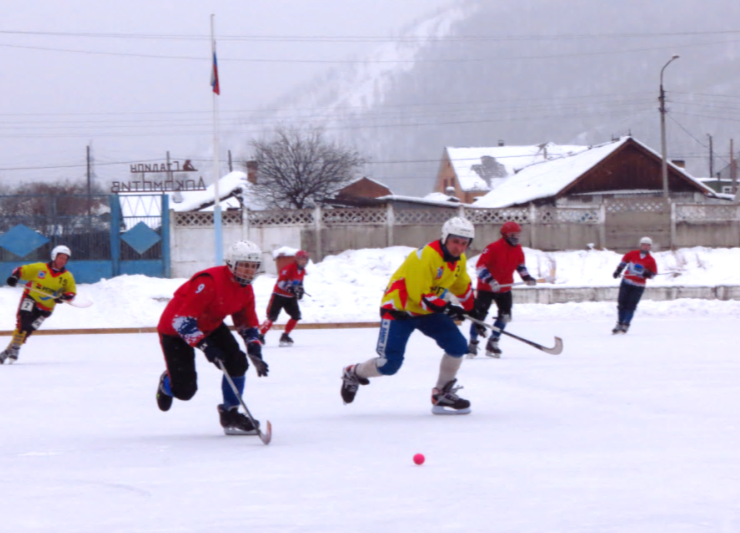 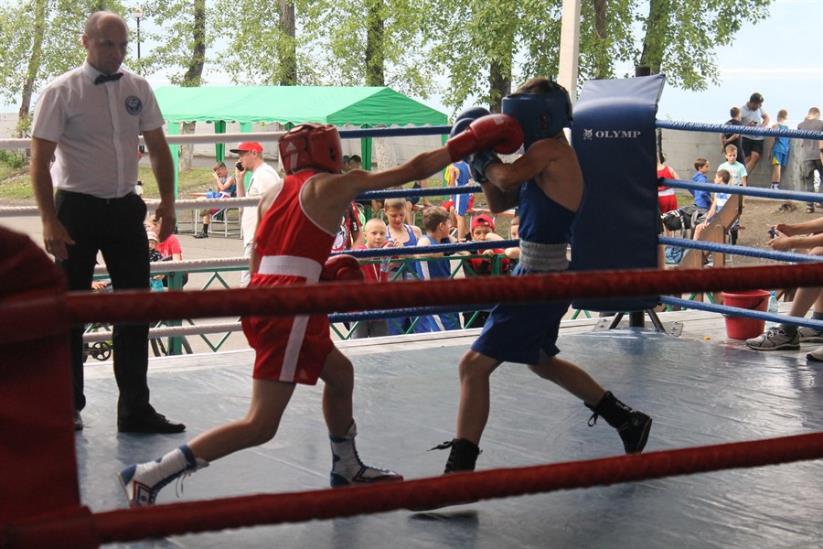 Турнир по шахматам
Турнир по настольному теннису
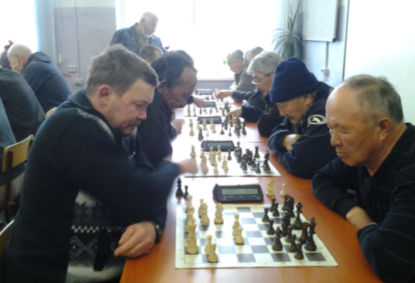 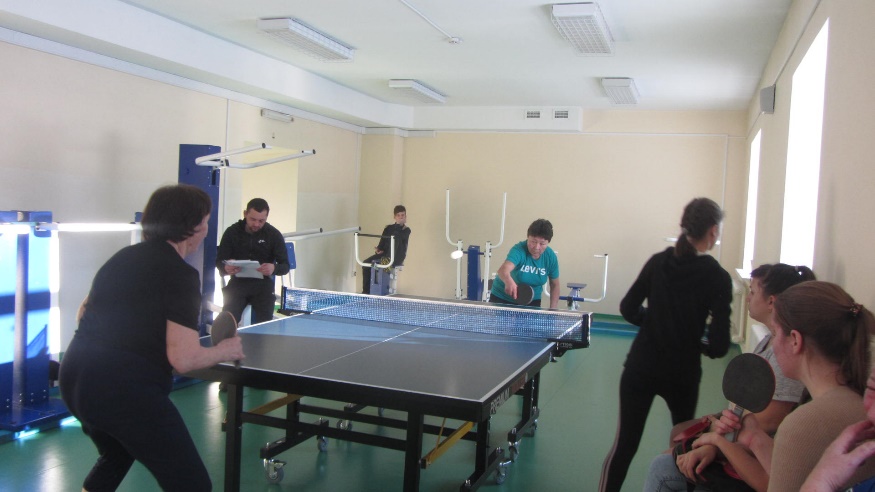 43
Последний звонок
Широкая масленица
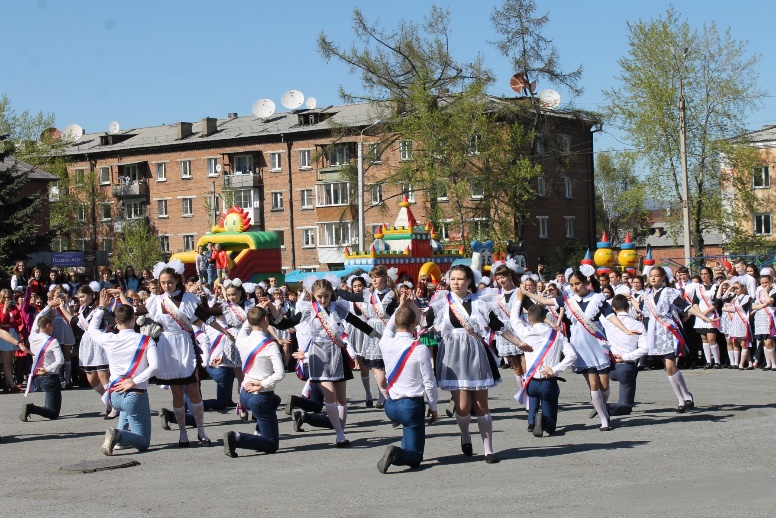 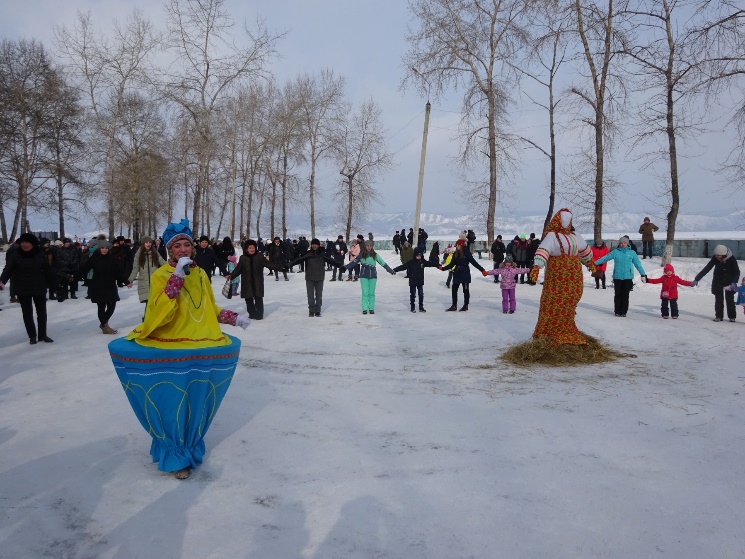 День рождения Байкальского Деда Мороза
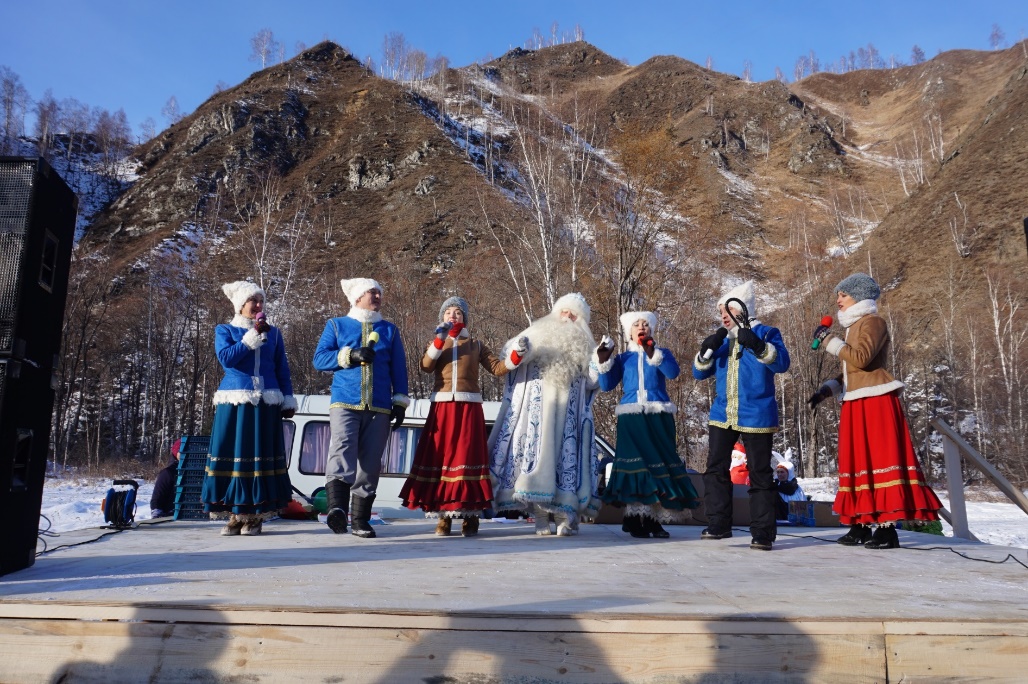 44
9. Программа «Формирование современной городской среды на территории Слюдянского муниципального образования» на 2018-2024 годы (исполнено 12 296 т.р. (99%) от плана 12 314 т.р.)
Цель программы: 
Повышение качества и комфорта городской среды на  территории Слюдянского муниципального образования
12 296 т.р.
Перечень проведенных мероприятий :
Произведено благоустройство территорий в 5 дворовых территориях многоквартирных домов
45
Ремонт дворовых территорий многоквартирных домов
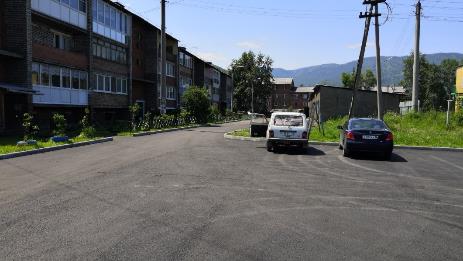 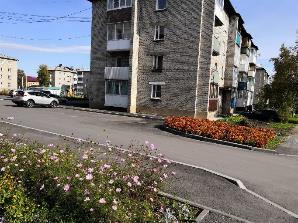 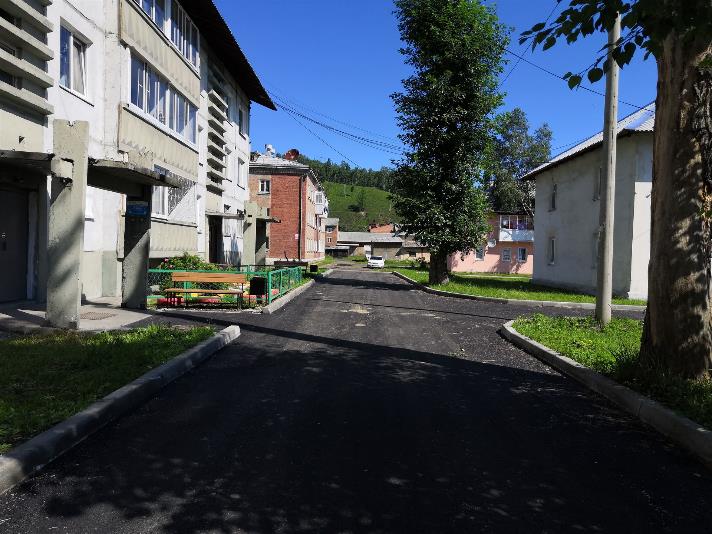 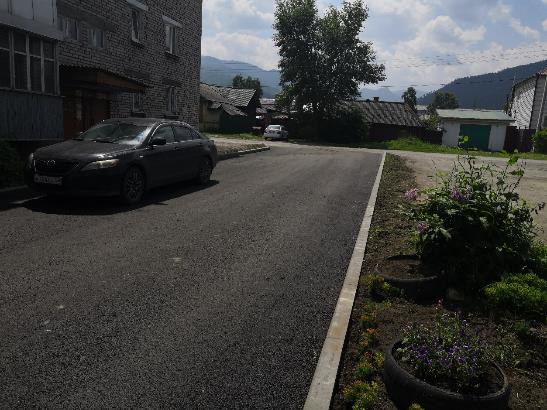 46
10. Программа «Комплексное и устойчивое развитие градостроительной деятельности и земельных отношений на территории Слюдянского муниципального образования» на 2019 – 2024 годы(исполнено 1 013 т.р. (85%) от плана 1 191 т.р.)
Цель программы: 
Создание условий для эффективного использования земельных участков Слюдянского муниципального образования
1 013
 т.р.
47
11. Программа «Повышение качества управления муниципальным имуществом Слюдянского муниципального образования» на 2019 – 2024 годы(исполнено 2 152 т.р. (67%) от плана 3 231 т.р.)
Цели программы: 
Эффективное и рациональное использование муниципального имущества
Организация целостной системы учета объектов недвижимости муниципальной собственности
Обеспечение эффективного управления объектами недвижимости
Увеличение доходов бюджета поселения
Совершенствование учета муниципального имущества.
2 152 т.р.
48
12. Непрограммные мероприятия, (исполнено 4 286  т.р. (98%) от плана 4 349 т.р.)
1 252
1 542
200
1 292
49
СПАСИБО
ЗА
ВНИМАНИЕ!
50